Měřicí kampaň 2017 - 2018
Ivan Beneš, Jan Leníček, Pavel Knedlík, Petr Hajas1 ,pracovníci BfUL2
1Zdravotní ústav se sídlem v Ústí nad Labem,
2 BfUL Radebeul
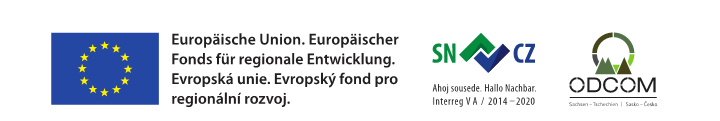 Sledované škodliviny
Karbonylové sloučeniny
VOC (volatilní organické sloučeniny)
Prašný aerosol PM10 (odběry pro stanovení genotoxicity)
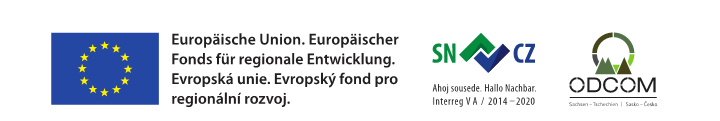 Regionální konference UL 2018-04-12
2
Místa a trvání odběrů, délka odběru
Lom u Mostu: 
Směrové odběry, 8 denní, 17/11/17 - 19/2/18
Pasívní odběry, 8 denní, 17/11/17 - 19/2/18
Prašný aerosol, 48 hodinové 17/2/18 - 13/3/18
Deutschneudorf: Dtto, 
Směrové, 8 denní, 23/11/17 – 19/2/18
Pasívní, 8 denní,  23/11/17 – 19/2/18
Prašný aerosol, 48 hodinové 17/2/18 - 13/3/18
Rozhledna Jeřabina: Pasívní, 8 denní,  23/11/17 – 19/2/18
Pasívní odběry, 8 denní (časté krádeže)
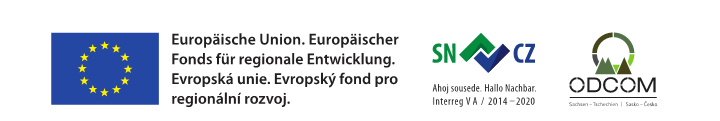 Regionální konference UL 2018-04-12
3
Místa a trvání odběrů, délka odběru, odběry BfUL
Leipzig Mitte, Collmberg
Filtry byly odebrány podle plánu a po zvážení doručeny do analytické laboratoře
Odběry ve dnech 3/2/18 – 4/3/18
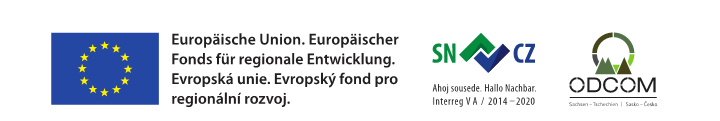 Regionální konference UL 2018-04-12
4
Průběh odběrů
Lom + Deuschneudorf:
		bez problémů
Rozhledna Jeřabina: 
silnice se v zimě neudržuje někdy nesjízdné, řešeno prodloužením odběrového času
Krádeže odběrového zařízení i informační tabule
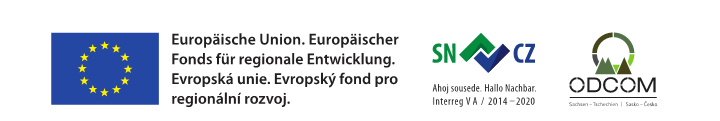 Regionální konference UL 2018-04-12
5
Zpracování materiálu
VŠECHNY ODEBRANÉ VZORKY A ZPRACOVANÉ PROTOKOLY BYLY ODESLÁNY DO PŘÍSLUŠNÝCH LABORATOŘÍ K ANALÝZE
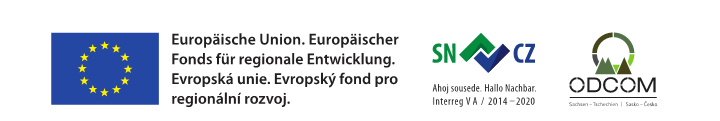 Regionální konference UL 2018-04-12
6
Fotografie Hi-Vol filtrů z Lomu (PM10)
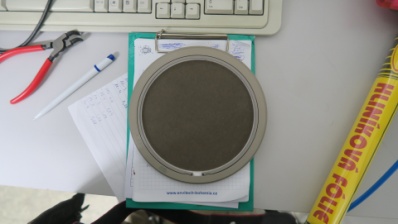 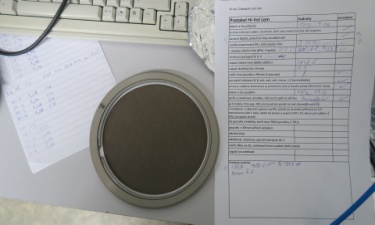 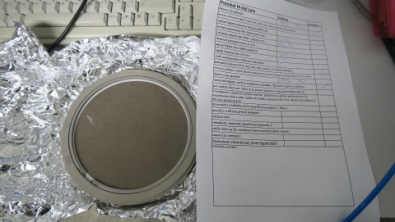 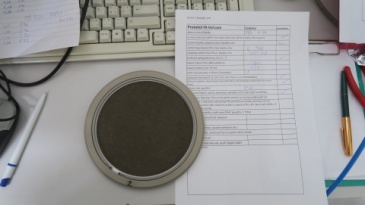 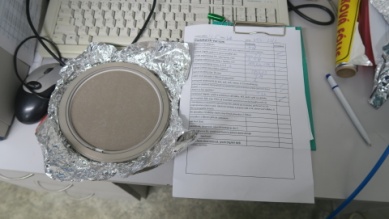 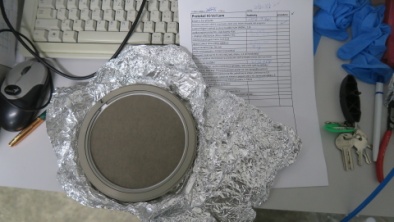 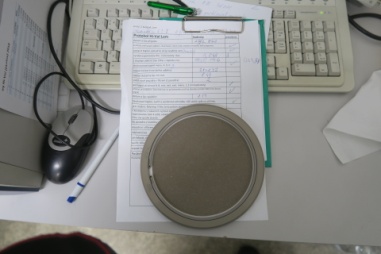 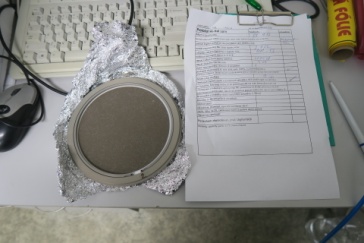 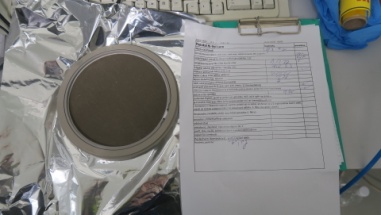 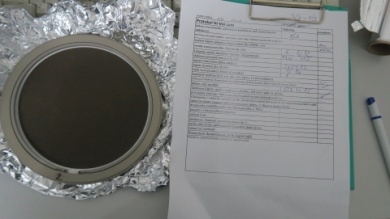 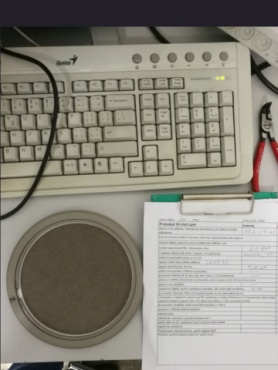 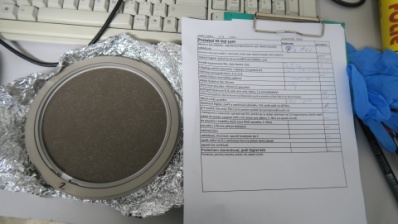 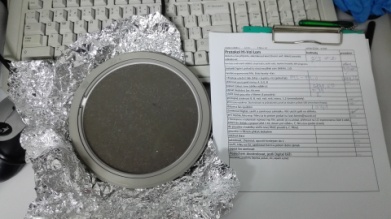 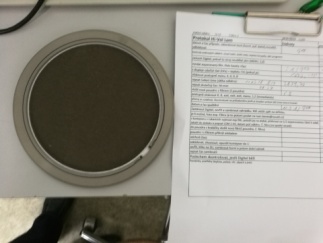 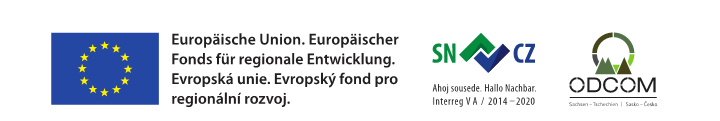 Regionální konference UL 2018-04-12
7
PM10 Leipzig vs. Collmberg
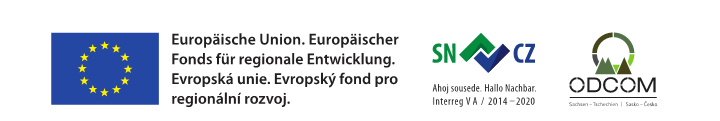 Regionální konference UL 2018-04-12
8